Year ¾ The sands of time.
Science  Week 1 Weblinks
Explains what a food chain is and how plants and animals get their energy from www.bbc.com Have a look at the power point, afterwards use the animal cards to construct your own food chain or food web which are found on the food chains document.

Week 2 https://www.bbc.co.uk/teach/class-clips-video/food-chains-and-food-webs-in-animals/zn7g92p What happens to the energy when it moves to the top predator and the top predator dies? Is that the end of the story? No, thankfully there are lots of clever organisms and animals that work together to break down dead things and return all the nutrients back to the soil so that green plants (producers) can use them to grow and this starts the whole process off again. These creatures and organisms are nature’s recyclers and they are crucial in closing up the Circle of Life. Go to your garden and see if you can find an insect who is one of these recyclers. Draw it, label it and do so some research on that creature. Woodlice are a good example.
History week 1 Most people in Ancient Egypt could not read or write. Children from peasant families did not go to school because they were helping their families instead and because schooling was not free. The boys of rich families did sometimes go to a temple school & were taught by priests to read & write. They then often became scribes when they were older. There were more than 700 hieroglyphs, so it was not easy to read and write and it took many years to learn. Some hieroglyphs stood for letters or sounds & others stood for whole words or ideas. Papyrus is made from the stems of the papyrus reed , which grew along the banks of The Nile. Our word paper originated from the word papyrus (originally an Ancient Greek word). Papyrus was much easier to write on than carving hieroglyphs into stone. It was light & easily transportable & took up less space. The papyrus sheets were rolled into scrolls. I want you to have a go making some papyrus which you will use in the week 2 work. I have created a document with advice and weblinks to help with this task.

History week 2
Ancient Egyptian numbers were very different from ours! The numbers 1-9 were indicated by vertical lines, 10 was shown by an inverted U (a hobble for cattle), 100 by a coil of rope symbol, 1000 by a lotus or water lily symbol and so on. The Ancient Egyptians used addition & subtraction. They only divided or multiplied by 2, so split other calculations up, e.g. 5 x 4, was worked out as 5 x 2 plus 5 x 2. The Ancient Egyptians did not have a symbol for zero. Writing on your papyrus, translate the calculations I have put on the  Ancient Egyptian document.
English
Writing: Your writing task this time is to write a set of instructions on how to make papyrus. I have posted some documents which will give sentence starts and connective ideas for this style of writing.
 Stage 1 Research the topic. Use the weblinks I have posted on the History document. The first weblink is the best.
Stage 2 Write the introduction. Explain what the aim is i.e. This is a set of instructions to tell you how to…. Think of a title for the instructions maybe use alliteration such as perfect papyrus.
Stage 3 You need to list all the items which are required to make papyrus, list the quantities needed including any weights or measures!
Stage 4. This is the lengthy bit. The children will write out what to do step by step. This website does that for you so by all means borrow ideas from them. Also the children may want to include diagrams in this part to help explain the instructions  https://www.lib.umich.edu/papyrus_making/lg_gardens.html 
Stage 5 This should simply round up the writing. Just a couple of sentences which state what the end product should look like.
Final part – Write it into neat or type it up.
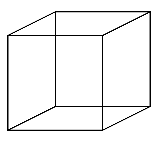 Maths
Times Tables: Use Times Table Rockstars to improve your times tables knowledge. 
Arithmetic:
I have put a few things on Purple Mash this week for a bit of a difference. So please log on and have a go with the different games and investigations. 
Please follow the White Rose for Week starting 11th May. Year 3
https://whiterosemaths.com/homelearning/year-3/
Year 4
https://whiterosemaths.com/homelearning/year-4/
Art and D.T.
Many of you have Lego at home so I have some Lego DT challenges for you.
1.Get a parent to choose 30 Lego pieces at random for you. You then have to create an interesting mode of transport using only those 30 pieces!
2.Egyptian temples were very brightly coloured! Can you use your Lego to create a statue or a temple?
3. No Lego, then sketch a temple or a statue and colour it for me.
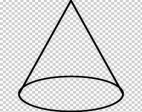 PE

It is important to aim for at least 2 hours a week of sustained physical activity. 

Use this website https://www.youtube.com/watch?v=K6r99N3kXME
Reading: Read every day for 10 minutes. See the separate list for ideas. 

Spelling: Look at the Year 3 and 4 spelling list. Take 10 spellings a week and follow these steps every day. 1. Learn the word and spell it out aloud. 2. Write the word correctly. 3. Practice the word with your neatest handwriting 3 times. Then on Friday have a spelling test.
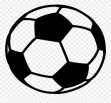 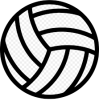 French
Use this fun website to revise topics you have visited this year in French.  
https://www.french-games.net/